217
El IDEAM comunica al Sistema Nacional de Gestión del Riesgo (SNGR) y al Sistema Nacional Ambiental (SINA).
Bogotá D. C., domingo 05 de
agosto de 2018.
Hora de actualización:
12:00 m.
Canal Infrarrojo - GOES16 | 05 de agosto de 2018 | 11:30 a.m.
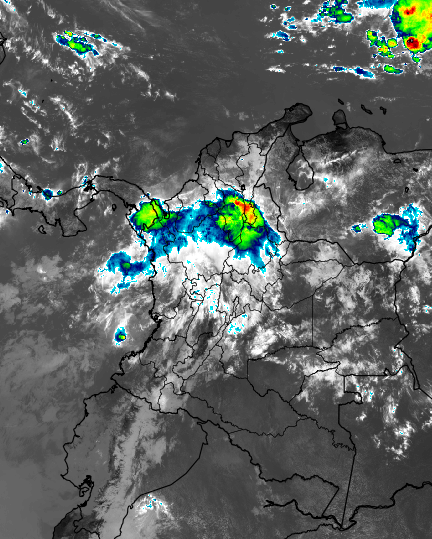 En amplios sectores del territorio nacional se han registrado condiciones secas con cielos parcialmente nublados. Las precipitaciones más significativas del día sábado se registraron en sectores del occidente de la región Orinoquia, norte de la Andina, sur de la Caribe y centro y norte de la Pacífica, siendo con ello el día más lluvioso de la primera semana de agosto del presente año. Continúa el tránsito de ondas tropicales por el Caribe colombiano, aportando humedad e incremento en las lluvias especialmente en las regiones Caribe y Orinoquia.
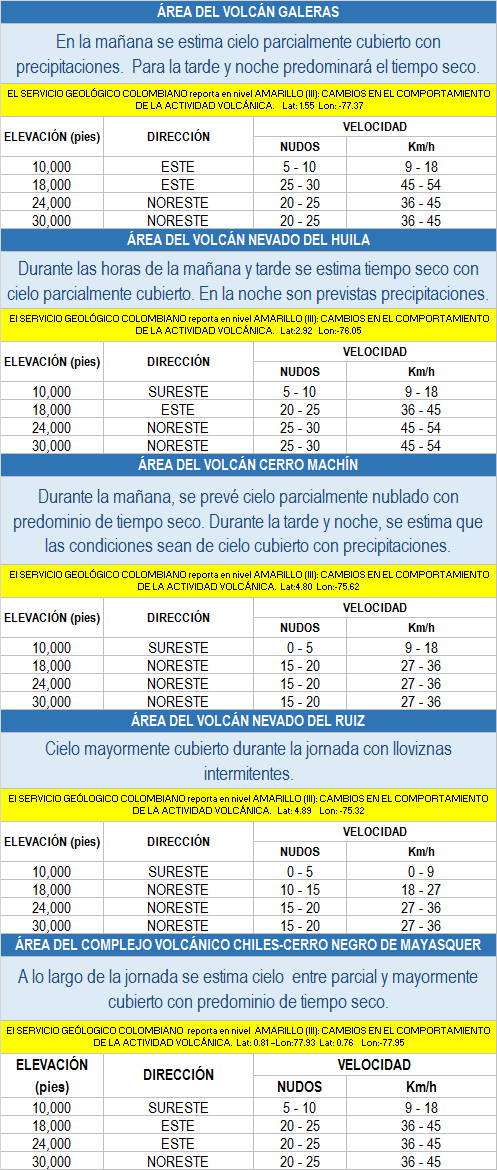 A continuación se relaciona el volumen útil diario de los principales embalses del país (expresado en porcentaje), de acuerdo con la información reportada por XM S.A. E.S.P en la siguiente dirección electrónica: http://ido.xm.com.co/ido/SitePages/hidrologia.aspx?q=reservas
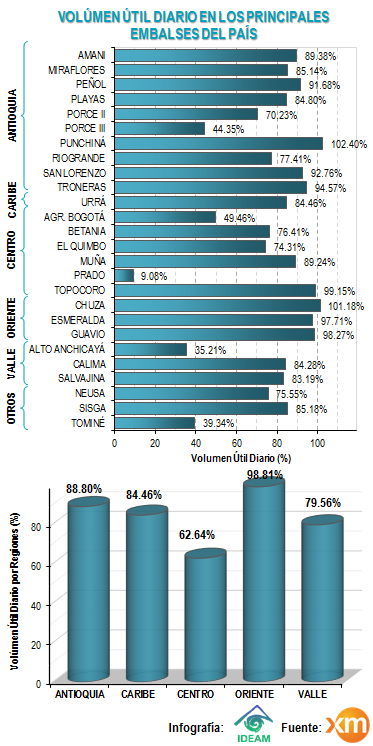 A continuación se relacionan los municipios donde en las últimas 24 horas se registraron precipitaciones iguales o superiores a 30.0 mm.
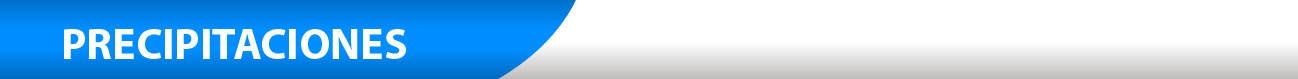 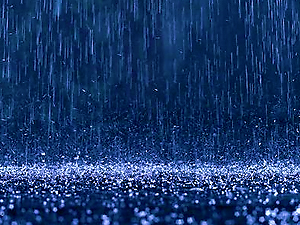 Se aclara que las precipitaciones indicadas en los municipios, realmente corresponden a aquellos puntos en los cuales el IDEAM tiene estaciones de monitoreo, pero no necesariamente quiere decir que el dato corresponda a las lluvias que se presentaron directamente sobre el área urbana en donde se concentra la mayor población. En ocasiones la estación sobre la cual se destaca el mayor valor de precipitación, a pesar de pertenecer al municipio, puede quedar alejada del centro poblado principal.
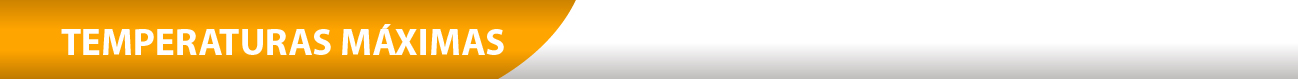 A continuación se relacionan los municipios donde en las últimas 24 horas se registraron temperaturas iguales o superiores a 35.0 ºC.
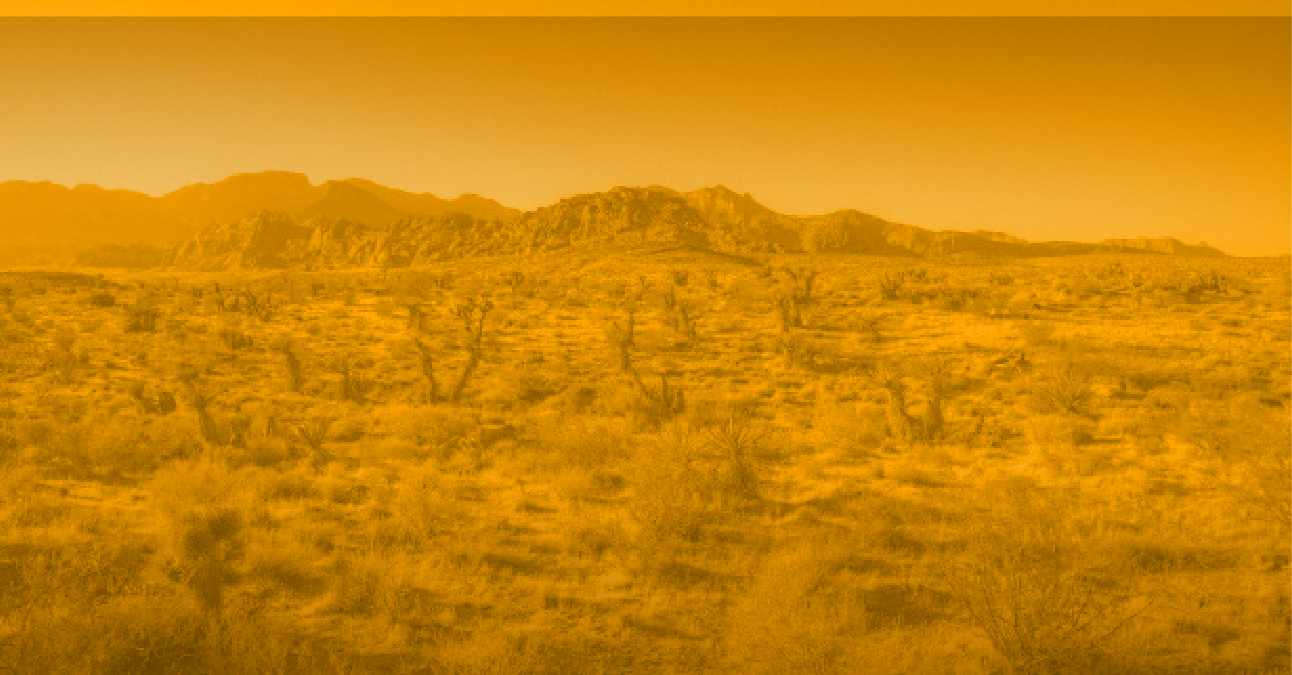 Se aclara que las temperaturas indicadas en los municipios, realmente corresponden a aquellos puntos en los cuales el IDEAM tiene estaciones de monitoreo, pero no necesariamente quiere decir que el dato corresponda a las temperaturas que se presentaron directamente sobre el casco urbano en donde se concentra la mayor población. En ocasiones la estación sobre la cual se destaca el mayor valor de temperatura, a pesar de pertenecer al municipio, puede quedar alejada del centro poblado principal.
Domingo 05 y lunes 06 de agosto de 2018
Domingo 05 y lunes 06 de agosto de 2018
Domingo 05 y lunes 06 de agosto de 2018
Precipitación últimos 3 días: registrada entre las 07:00 a.m. del jueves 02 y las 07:00 a.m. del domingo 05 de agosto de 2018.
Precipitación diaria: registrada entre las 07:00 a.m. del sábado 04 y las 07:00 a.m. del domingo 05 de agosto de 2018.
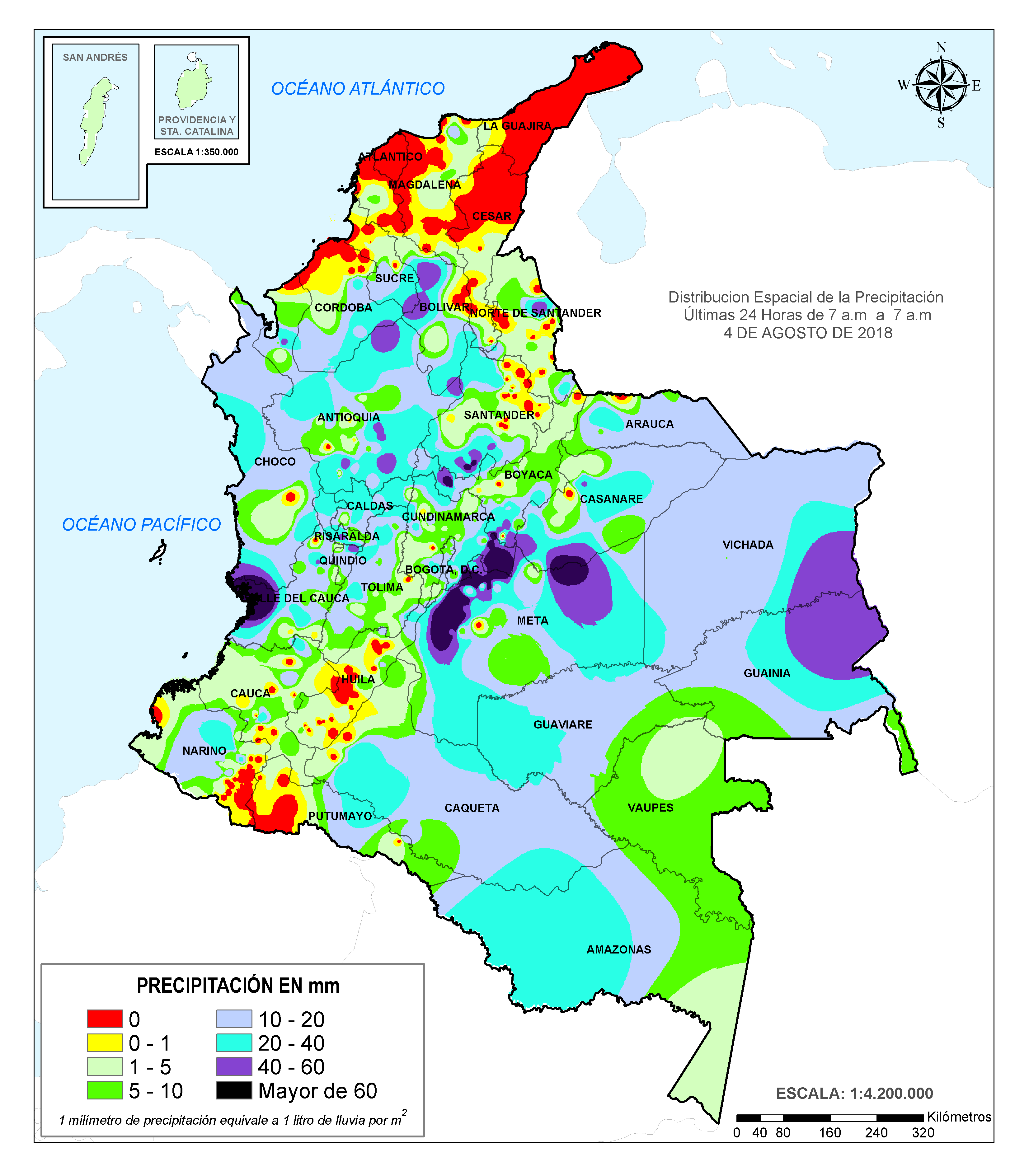 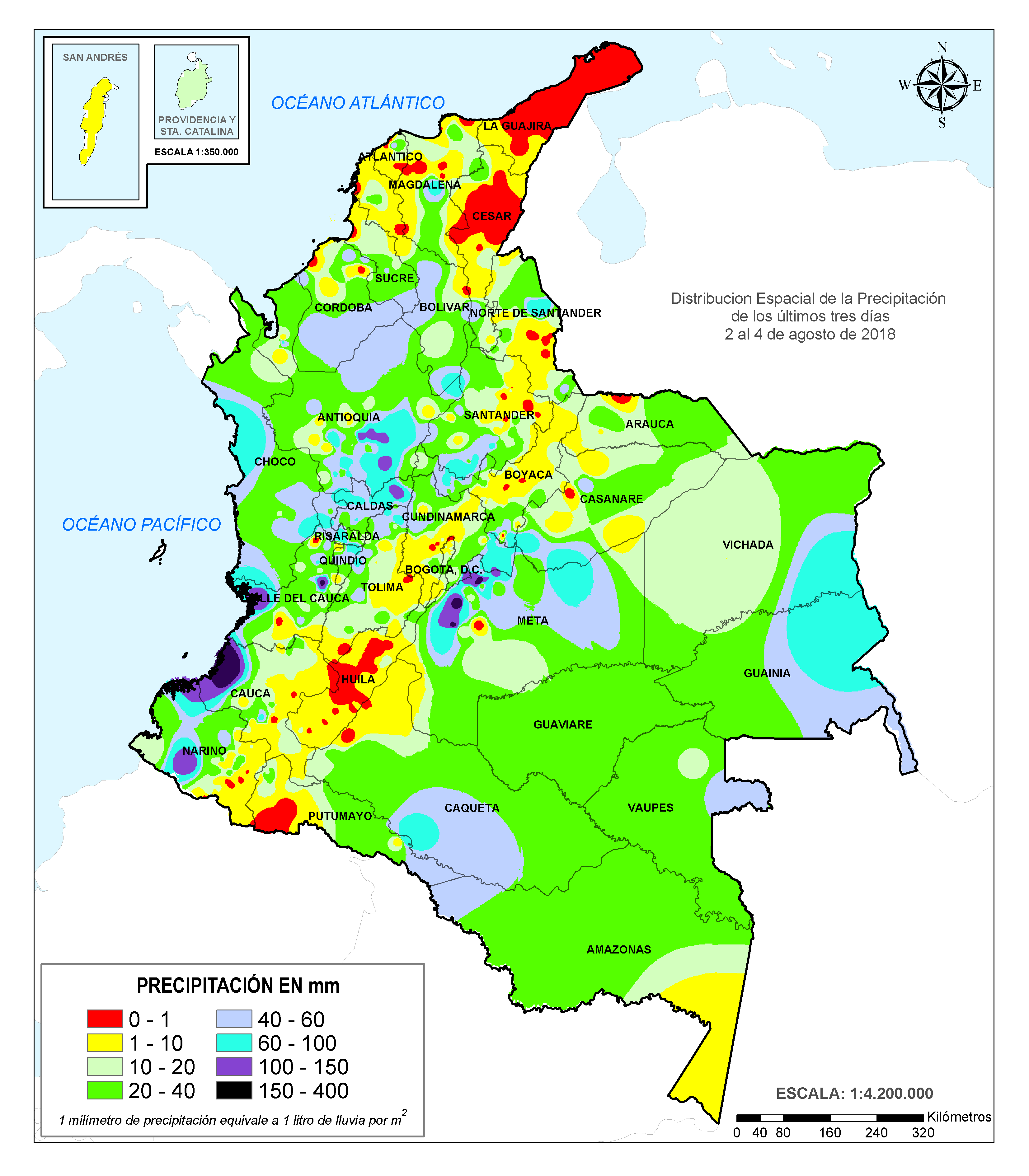 ALERTA ROJA:
Amenaza alta a muy alta por deslizamientos de tierra detonados por lluvias, localizados en los siguientes municipios:

ALERTA NARANJA:
Amenaza moderada por deslizamientos de tierra detonados por lluvias, localizados en los siguientes municipios:
ALERTA ROJA:
Amenaza alta a muy alta por deslizamientos de tierra detonados por lluvias, localizados en los siguientes municipios:

ALERTA NARANJA:
Amenaza moderada por deslizamientos de tierra detonados por lluvias, localizados en los siguientes municipios:
ALERTA ROJA:
Amenaza alta a muy alta por deslizamientos de tierra detonados por lluvias, localizados en los siguientes municipios:

ALERTA NARANJA:
Amenaza moderada por deslizamientos de tierra detonados por lluvias, localizados en los siguientes municipios:
ALERTA ROJA:
Amenaza alta a muy alta por deslizamientos de tierra detonados por lluvias, localizados en los siguientes municipios:

ALERTA NARANJA:
Amenaza moderada por deslizamientos de tierra detonados por lluvias, localizados en los siguientes municipios:
ALERTA ROJA:
Amenaza Alta o muy alta de ocurrencia de incendios de la cobertura vegetal en zonas de bosques, cultivos y pastos, localizados en los siguientes municipios y sectores aledaños:

ALERTA NARANJA:
Amenaza moderada de ocurrencia de incendios de la cobertura vegetal en zonas de bosques, cultivos y pastos, localizados en los siguientes municipios y sectores aledaños:
OMAR VARGAS | Director General
CHRISTIAN EUSCÁTEGUI | Jefe Oficina del Servicio de Pronósticos y Alertas


Profesionales de Turno:
Luis A. LÓPEZ, Rodney POVEDA, Leonardo RUALES, Henry ROMERO, Viviana CHIVATÁ, Mauricio TORRES
y Daniel USECHE.
 
http://www.ideam.gov.co
Correos electrónicos: servicio@ideam.gov.co, alertas@ideam.gov.co
Calle 25D # 96B – 70, Piso 3. Bogotá, D.C., Colombia.
Teléfono: 3075625 Ext. 1334–1336.

Síganos en: